GEARBOXES IN AUTOMOBILES
Introduction
Gearbox is speed and torque changing device between engine and driving wheels.
Gearbox exchanges engine power for greater torque to drive the vehicle under different operating condition.
Gearbox disconnect the clutch shaft from driving wheel during gear in neutral position.
Gearbox changes direction of rotation of driving wheels when gear is meshed in reverse position and provides backward movement of vehicle.
Types of Gearboxes
Sliding Mesh Gear box 
Constant Mesh Gear Box 
Synchromesh Gear Box 
Transaxle Gear Box 
Sequential gear box 
Automatic Gear Box
Sliding Mesh Gearbox
Natural Gear Position  : Gears of main shaft are not in contact hence no power is transmitted from clutch shaft to main shaft.
Sliding Mesh Gearbox
First Gear Position
Gear shift lever is applied such that Gear-6 slides on splines of main shaft and meshes with Gea-5. 
Gear-1 is smaller than Gear-2 and Gear-5 is smaller than Gear-6. as a result of this  speed of main shaft is very much reduced and torque is increased during first gear position.
Sliding Mesh Gearbox
Second gear position
Second Gear Position
Gear shift lever is applied such that Gear-4 slides on splines of main shaft and meshes with Gea-3. 
Size of Gear-3 and Gear-4 is selected such that it gives high speed and less torque as compared to first gear.
Sliding Mesh Gearbox
Second gear position
Third gear position
Gear-4 with dog clutch slides towards Gear-1, main shaft is directly couples with clutch shaft. 
Therefore main shaft rotates with same speed as clutch. This position of gear is called TOP GEAR.
Sliding Mesh Gearbox
Second gear position
Reverse Gear Position
Gear-6 mesh with intermediate (Idler) Gear-8.
Gear-8 is permanently mesh with Gear-7.
Speed reduction in reverse gear is same as that of first gear.
Constant Mesh Gearbox
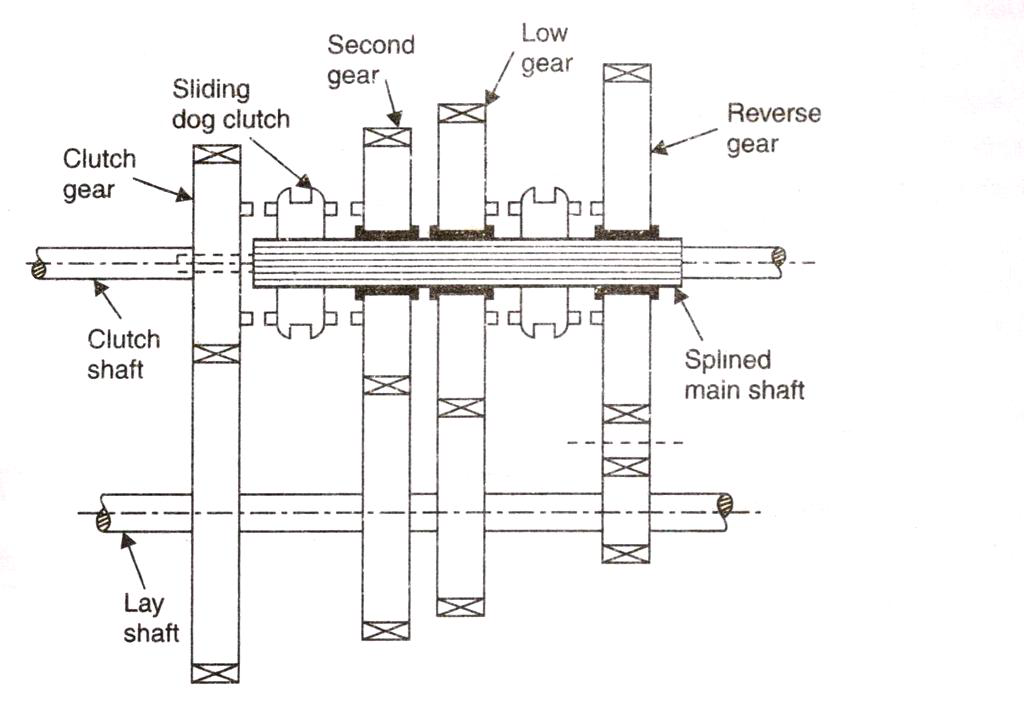 Constant Mesh Gearbox
All the gears are always in mesh 
Gears on counter shaft are fixed to it 
Gears on main shaft are free to rotate on bearing.
Dog clutches can slide on the main shaft and rotate with it.
Dog clutches engage with gears on the main shaft to obtain desired speed 

Advantages over Sliding mesh Gearbox: 
Since the gears are engaged by dog clutches, if any damage occurs while engaging the gears, the dog unit members get damaged and not the gear wheels.
Constant Mesh Gearbox
Herringbone Gears
Helical and herringbone gear can be used in these gearboxes and therefore, constant mesh gearboxes are quieter.
Synchromesh Gearbox
Disadvantage of Constant Mesh 
Type  Gearbox

It requires Double Declutching.
Necessary to wait until gears to be meshed are rotating with same speed before actual meshing takes place, otherwise it leads to failure of gear teeth.
Gear shifting operation is requires considerable skill.
Synchromesh Gearbox
Synchromesh Gearbox
I speed gear   
II speed gear   
main shaft   
III speed gear
5. top and III speed engaging dogs   
6. top gear    
7. primary shaft or main drive gear   
8. counter shaft/cluster gear
Synchromesh Gearbox
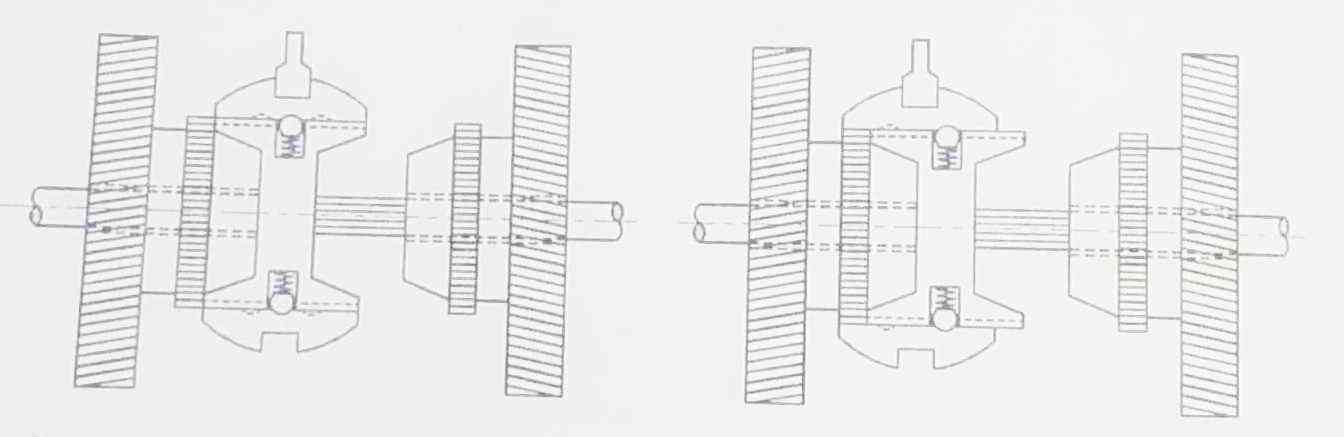 Synchromesh Gearbox
Comparison Between Sliding Mesh, Constant Mesh and Synchromesh type Gearbox
Comparison Between Sliding Mesh, Constant Mesh and Synchromesh type Gearbox
Gear Selector Mechanism
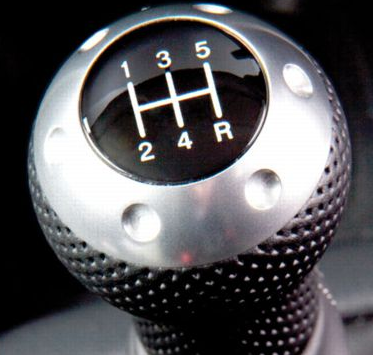 Gear Selector Mechanism
Operation of Interlocking Mechanism

Selector rods 1 and 3 locked & only rod 2 can be moved.
Selector rods 2 and 3 locked & only rod 1can be moved.
Selector rods 1 and 2 locked & only rod 3 can be moved.
Interlocking Grooves on Selector rod
Gear Selector Mechanism
Interlocking Mechanism to prevent two gears engagement at the same time.
Gearbox Trouble Shooting
Gearbox Trouble Shooting
Gearbox Trouble Shooting
Gearbox Trouble Shooting